Revision tips
How to start…
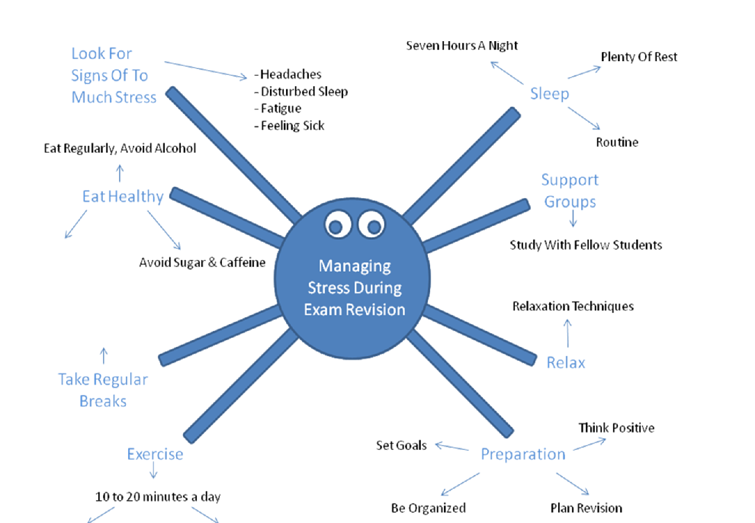 Stage 1  get organised
Sort all your work by topic in ring binder with dividers 
   (use the attached checklist/GOL help you structure this)
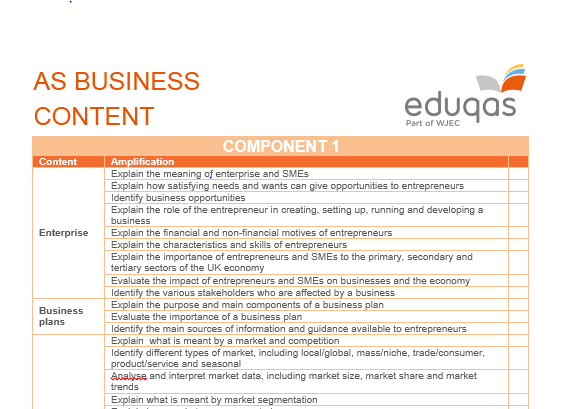 Stage 2  information management
For each topic, summarise the exam board handout on to a side of A4

Use whatever method works for you

Diagrams
Bullet points
Colours
Highlights
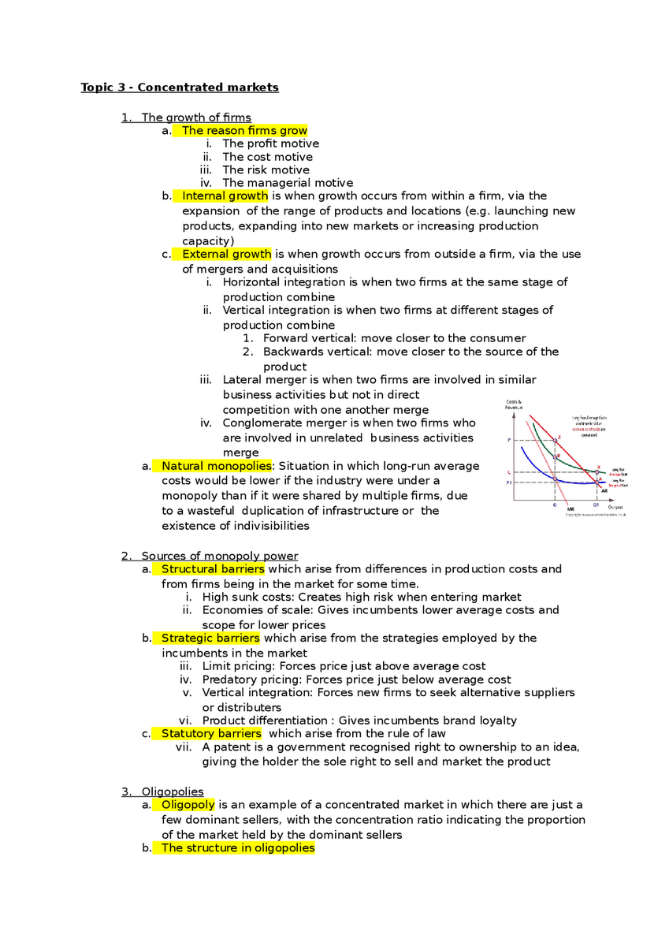 Stage 3  Condense & consolidate
Reduce your information to its simplest form

When you have summarised every topic, return to each topic and see if you can further condense the information into a spider gram or any other visual method
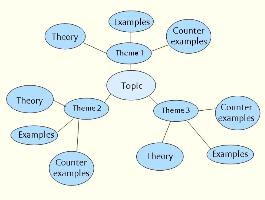 Stage 4  secure key terms & definitions
Check your subject knowledge

Return to the beginning again and make a revision card of key terms for each topic to ensure that you remember the business terminology, definitions and concepts
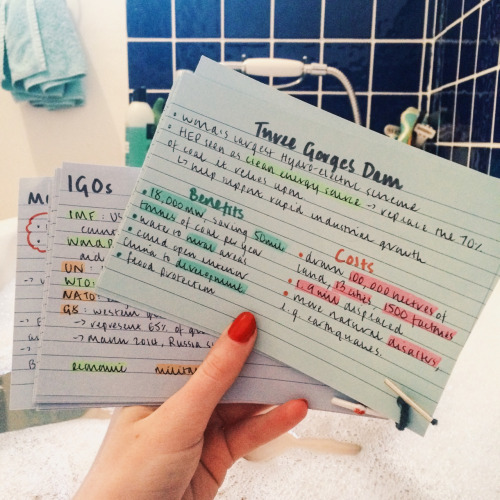 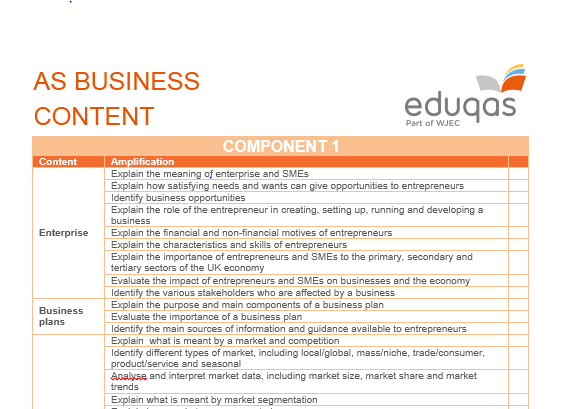 Stage 5  build it back up
Return to the exam board topic checklist – identify each topic where it says that you will need to analyse or evaluate – these topics are likely to be used in the longer mark answers and will require greater consideration
 
 
Using this shortlist of topics, make a bullet point list of analysis and evaluation points that relate to that topic 

(for example consider advantages/disadvantages, winners/losers, short term/long term implications, stakeholders affected etc.)
Stage 6  exam practice
Although they are the previous syllabus and a slightly different mark scheme, it is also worth looking at last year’s AS papers BS1 and BS2 to see the types of questions and mark schemes that are issued – the content/subject knowledge is very similar. 

Looking at the longer mark questions on these past papers, try and adapt them to a 10 or 15 mark question – there are only so many questions that can be asked on any topic – doing some bullet point essay plans is good preparation for Comp 2. 

The exam board is WJEC (Eduqas) – there is information on their website and there is more than enough to keep you busy and informed on the Business Site of Godalming Online.
finally  be sensible!
Work SMART
Look at how many weeks left before the exams start and make a revision plan so that   you have a week by week (and day by day) target and it is manageable

Find a quiet space to work where you 
    can really concentrate

Get enough sleep
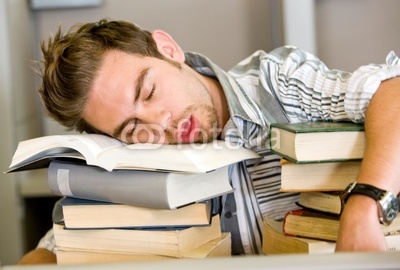